Figure 1. The overview of the ENCD database. The top panel illustrates the building process of ENCD, including the data ...
Database (Oxford), Volume 2023, , 2023, baac113, https://doi.org/10.1093/database/baac113
The content of this slide may be subject to copyright: please see the slide notes for details.
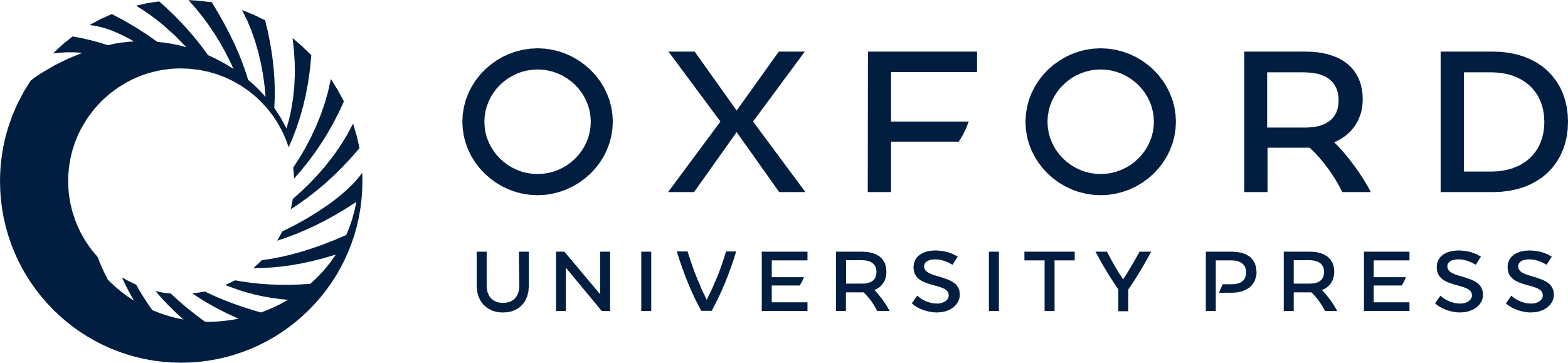 [Speaker Notes: Figure 1. The overview of the ENCD database. The top panel illustrates the building process of ENCD, including the data source, data mining pipeline and database construction. The bottom panel illustrates the functions and interfaces of ENCD. The HOME interface provides a bodymap and statistics of data. The BROWSE and SEARCH interfaces provide different functions to query data from ENCD. The Submit, Download and Help interfaces are shown as OTHER PAGES.


Unless provided in the caption above, the following copyright applies to the content of this slide: © The Author(s) 2023. Published by Oxford University Press.This is an Open Access article distributed under the terms of the Creative Commons Attribution License (https://creativecommons.org/licenses/by/4.0/), which permits unrestricted reuse, distribution, and reproduction in any medium, provided the original work is properly cited.]